The 5 Themes of Geography
An intro to Geography
What is Geography?
Geography is the study of the world and everything on it.  This includes physical and human features and the ways humans use, live, and work with it.
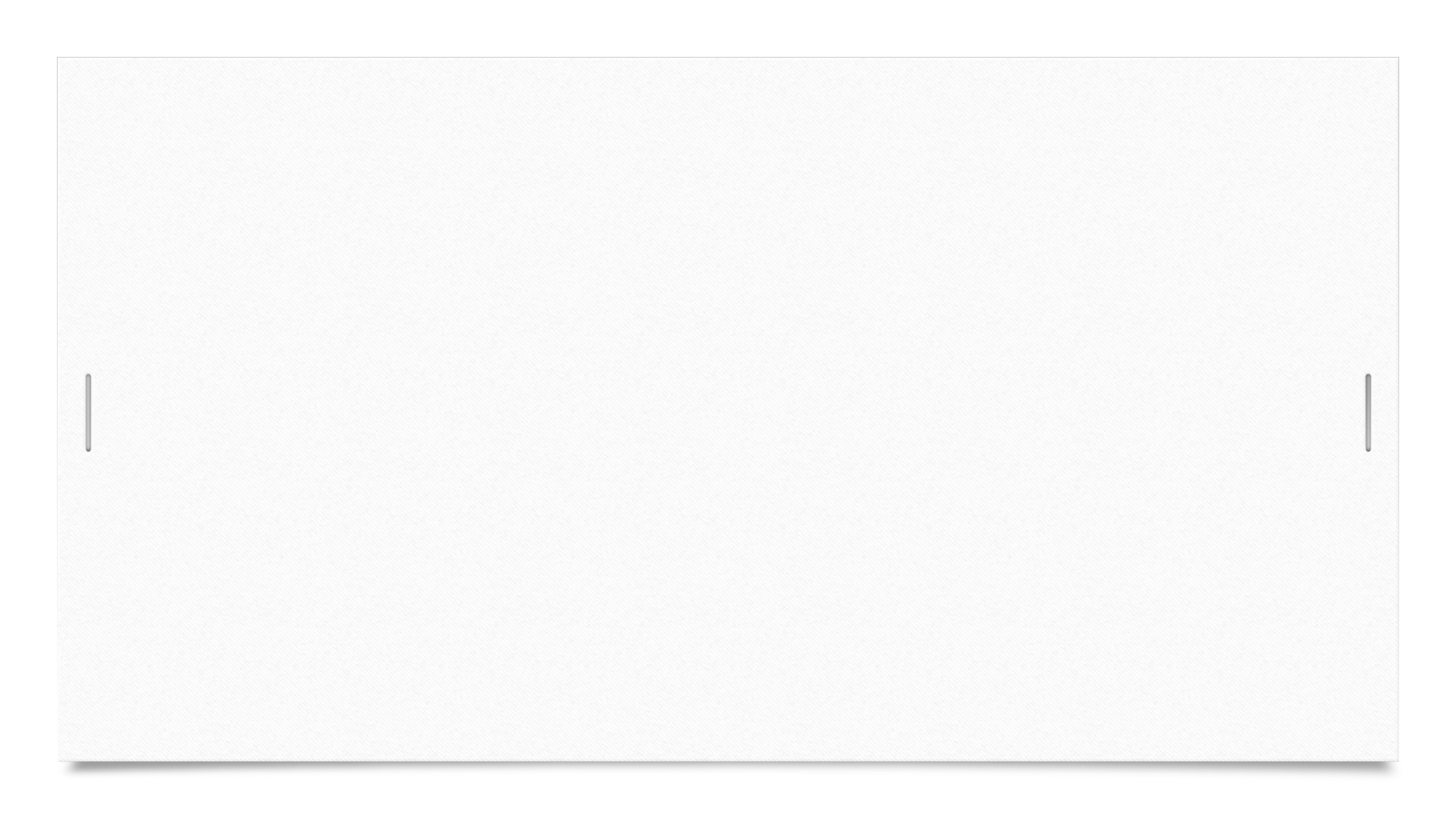 LOCATION
WHERE IS IT?
2 types:
Relative Location
This is an approximate location.  Giving directions using landmarks, N.S.E.W., left and right.
2. Absolute Location
This is an exact location using Latitude and Longitude or an address
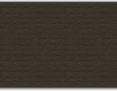 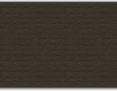 PLACE           What is it like there?
Physical Characteristics:
Natural features of the Earth
Examples:  Mountains, bodies of water, plant and animal life, climate, natural resources.

*Infastructure-types of buildings, highways, or houses
Human Characteristics:
Man-Made or created features
Examples:  What people bring to the land.  How they live, work, play, govern, educate, sports, culture.
New York City
Africa
Hawaii
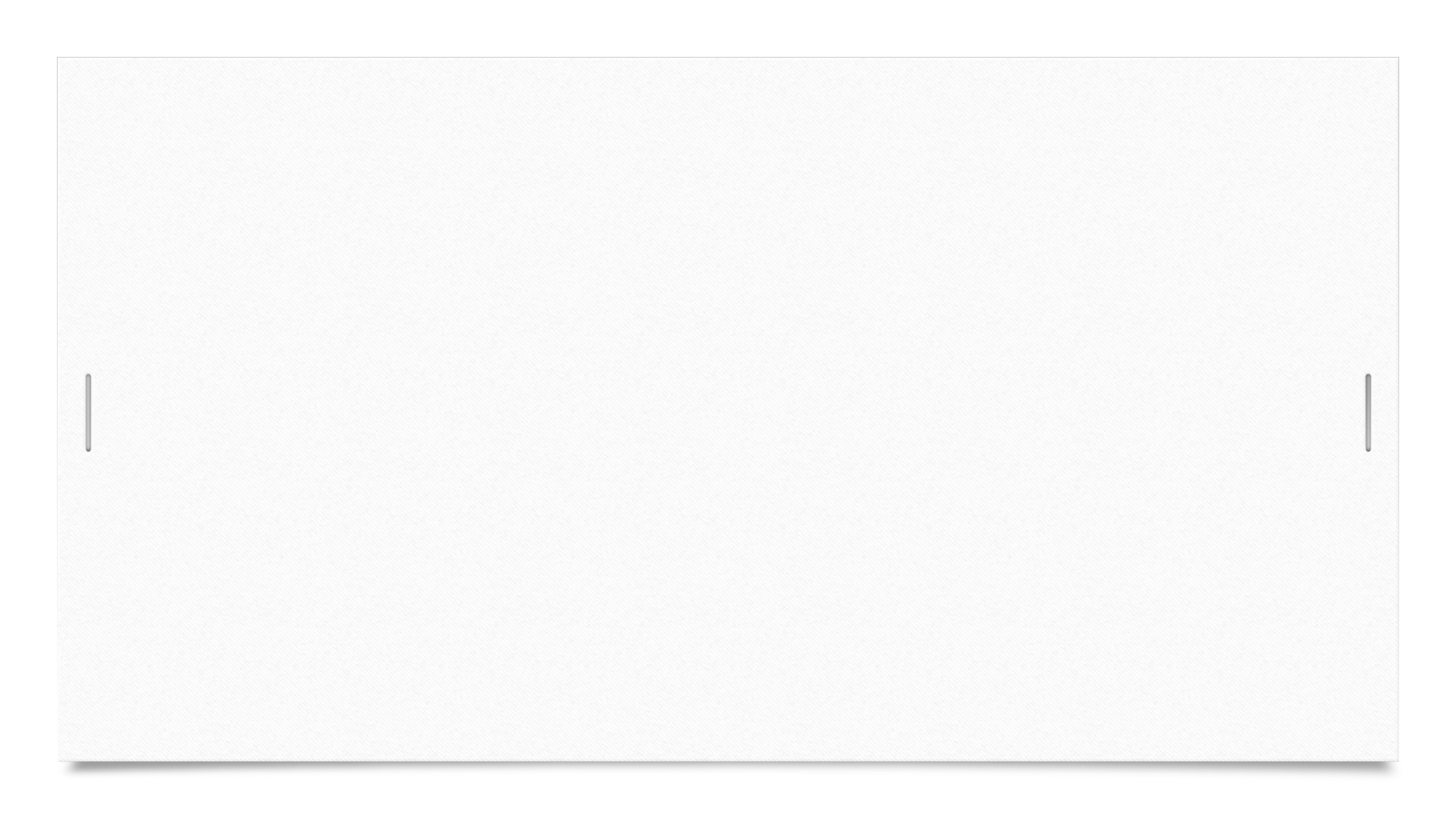 HUMAN ENVIRONMENT INTERACTION
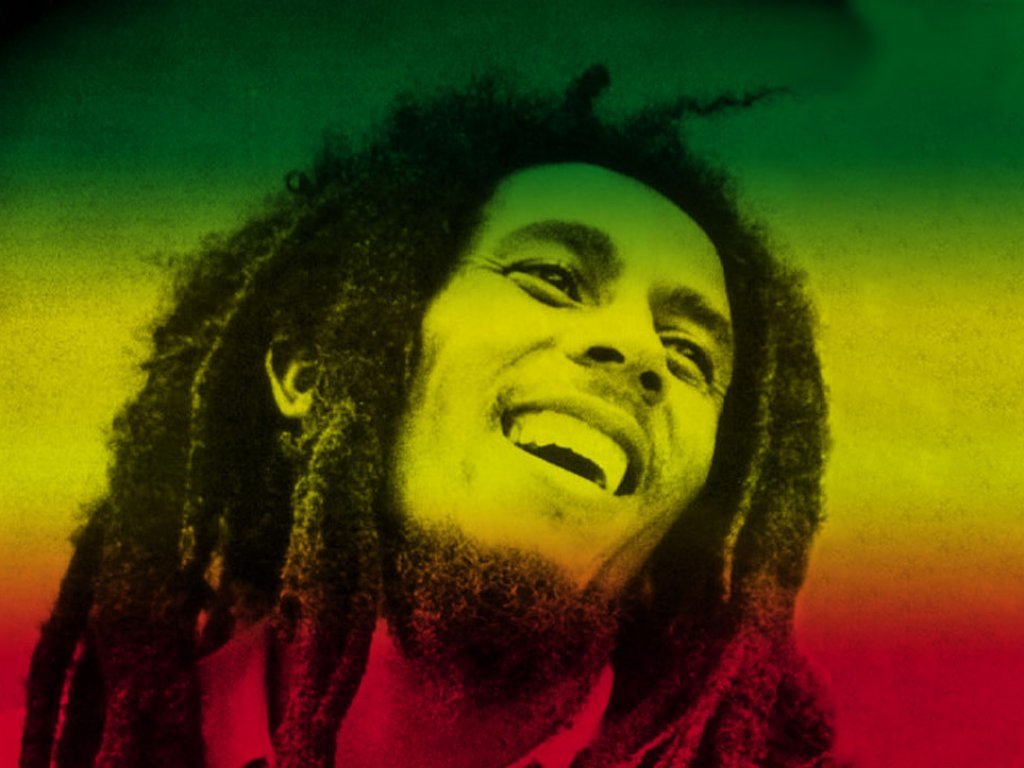 The relationship between humans and the enviornment
How do people change and effect the world around them?
How does the world impact the people that live on it? 
Environmental determinism, also known as climatic determinism or geographical determinism, is the view that the physical environment, rather than social conditions, determines culture.
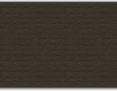 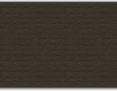 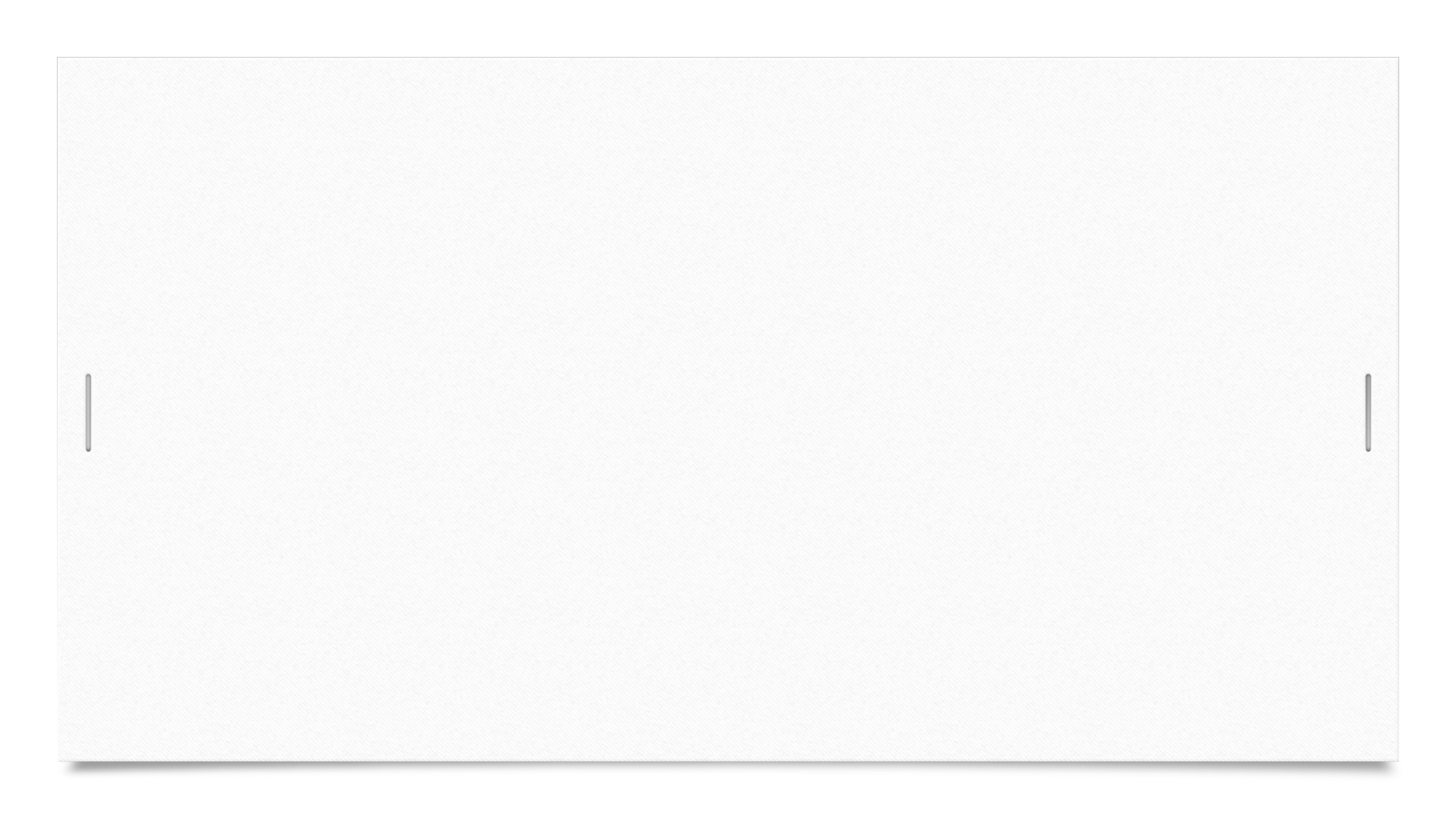 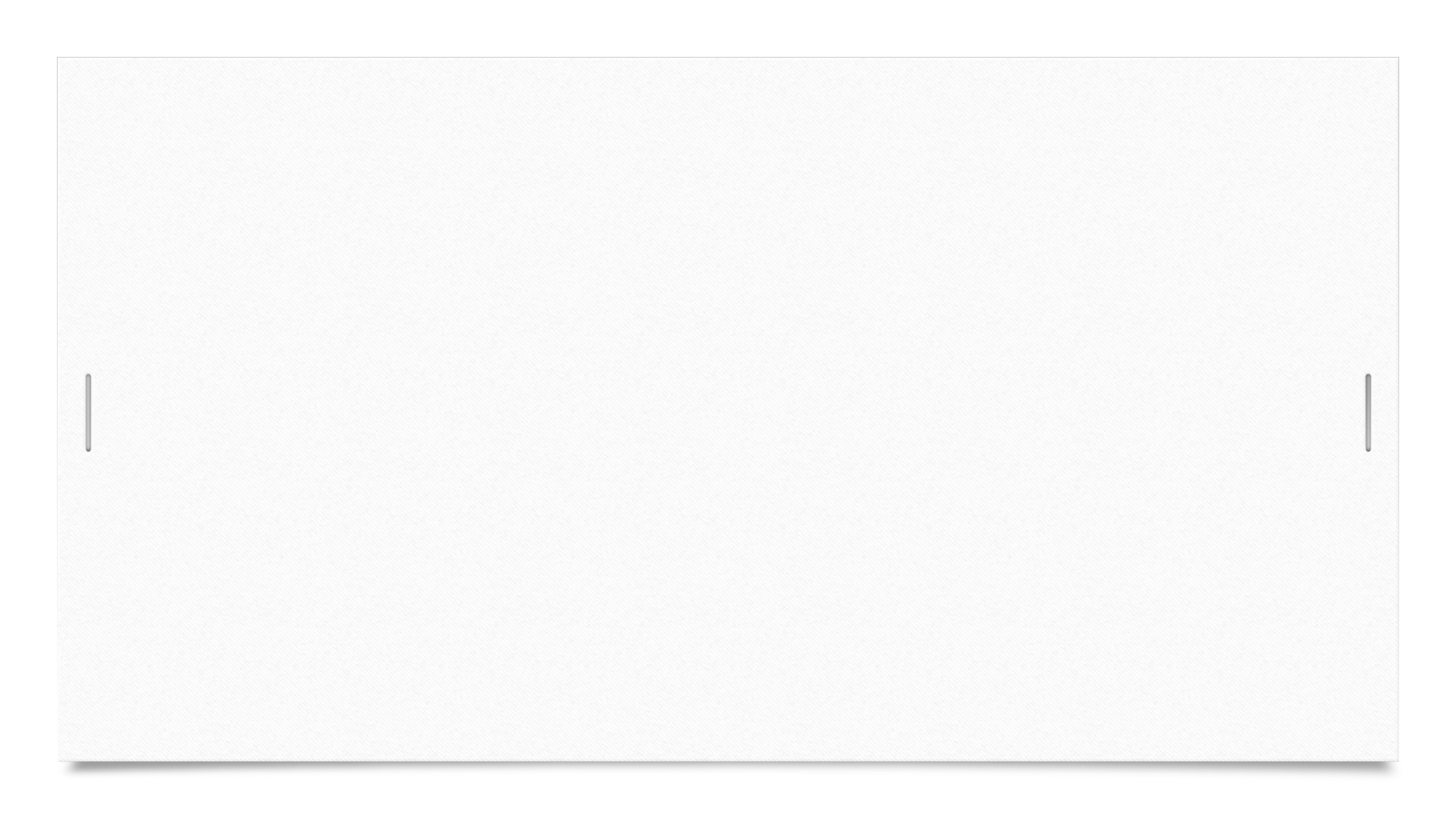 MOVEMENT
Natural Phenomena:
Wind patterns, water currents, plate tectonics

Human Phenomena:
Cars, planes, trains, ships, animals, phones, internet 
*Infrastructure- how do they use it to move goods- Ports for shipping
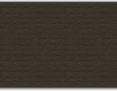 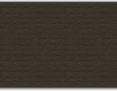 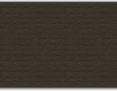 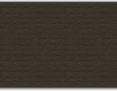 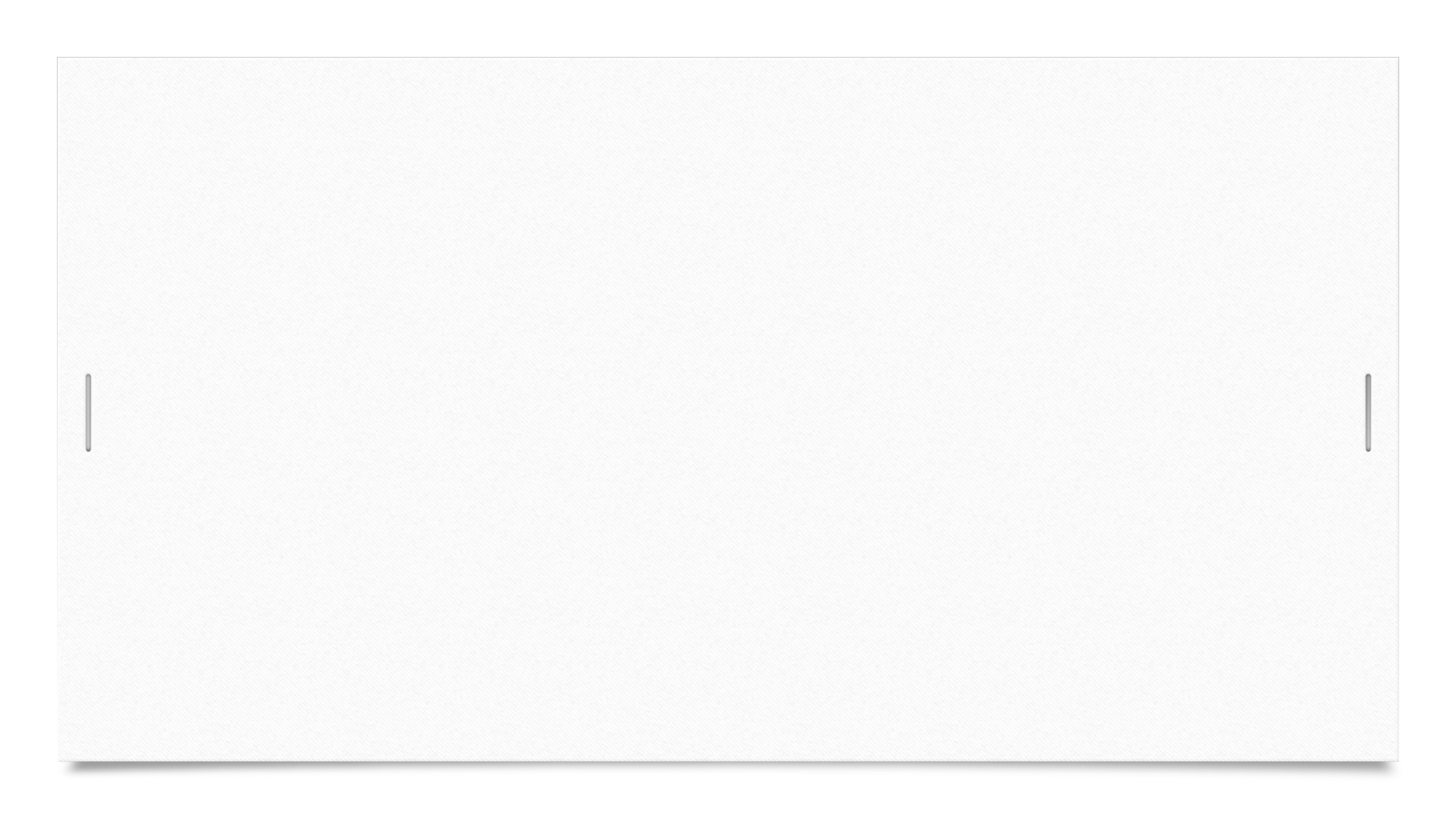 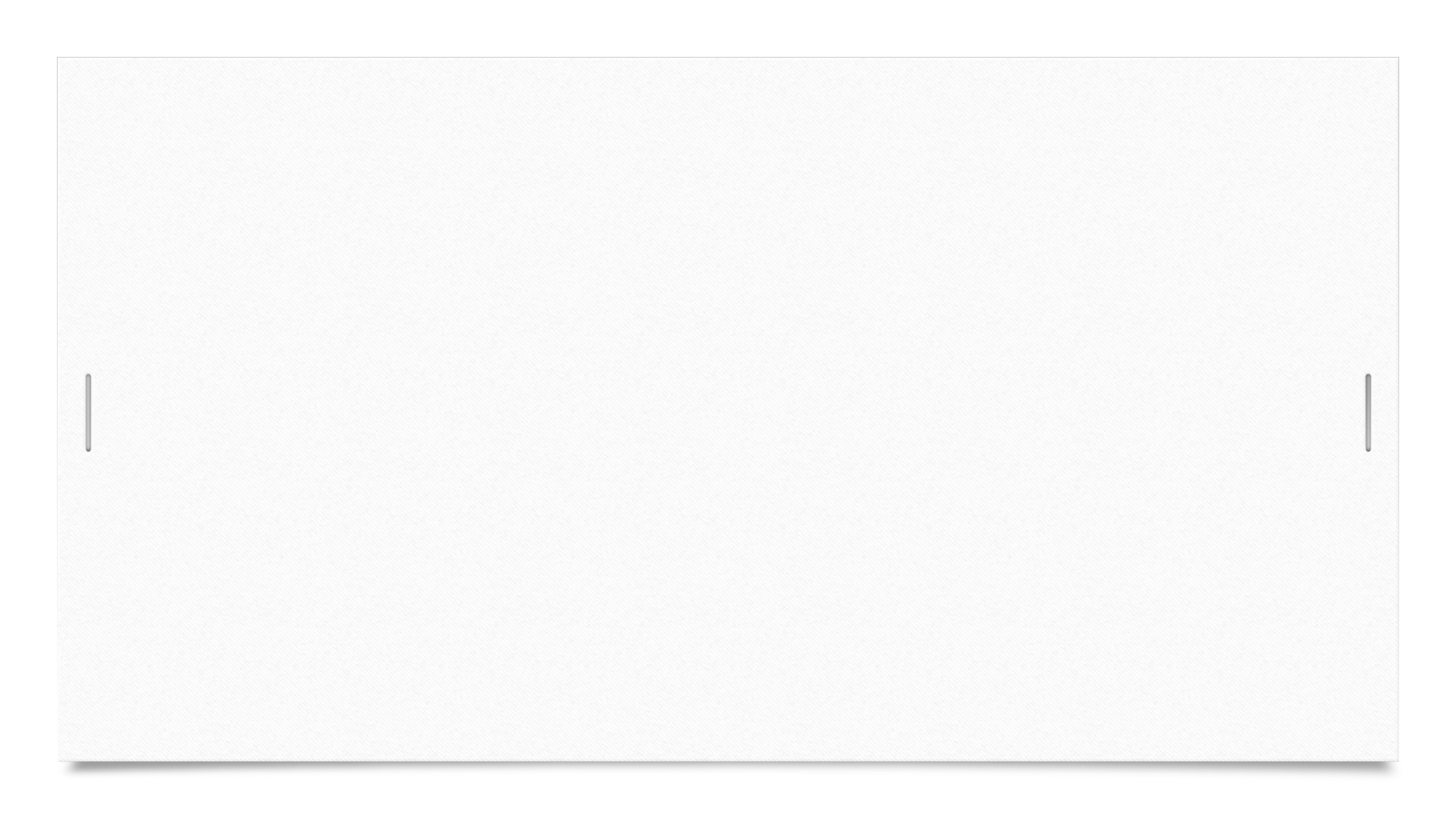 REGIONS
What makes an area similar or different from a surrounding area? 
Physical:  Mountain region, coastal region, desert region, tropical, plains, tundra etc. 

Social-cultural:  Political regions, languages, culture
Types
Formal- limited characteristics- US & Canada
Functional- organized around a set of interactions or connections- Metro Atl
Homogeneous- defined by a common set of characteristics. –climate, physical features,
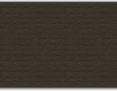 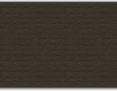 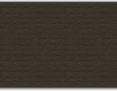 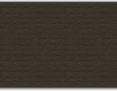